Equality, Diversity and Inclusion
School of Psychology 			October 2023
What is EDI?
“We are committed to creating an inclusive, diverse, and pluralist College community and a positive environment in which all can participate, and all are recognised fully for their contributions. We are committed on all equality grounds to protecting staff and students from discrimination and to ensuring that diversity is promoted and celebrated.”
Who are we?
A little history
Trinity receives Bronze award 2015
Athena Swan application – April 2020
Charlotte stepped down as Director in 2022
Kristin takes over as Director in April 2022
Trinity receives Silver Athena Swan in July 2023
What are our goals?
Goals were created by the School  part of the Athena Swan activities ahead of the 2020 submission
+ new goals as things come up

Athena Swan Action Plan
~60 actions
What have we accomplished?
Annual survey of staff and students on EDI issues
Data collection on progression differences to PG courses by gender
Obtain data on training uptake by staff
Mentoring of academic staff within the School
Promotions workshop and resource sharing
What have we accomplished?
Alumni career information gathered and analysed
One-to-one HoS meetings
Meeting with HoS after extended leave
Formal school-level induction for new staff
More social events
What do we still have to accomplish?
Quite a bit!
Some challenges:
Accessing data
Sharing data (GDPR)
Shifting priorities
Everyone is busy
College Regulations
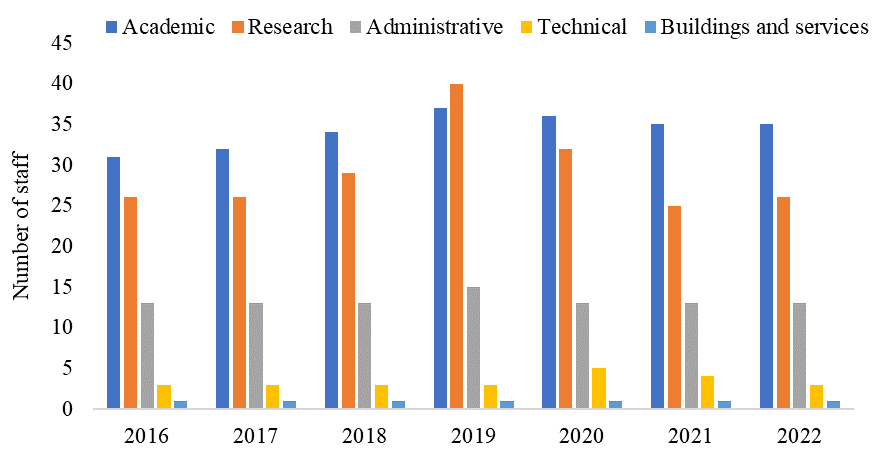 Survey on One-to-One Head of School Meetings
[Speaker Notes: 21 respondents (2/3rds or so of faculty)
11 male, 8 female, 2 prefer not to say]
How useful was your 1:1 meeting with Sven?
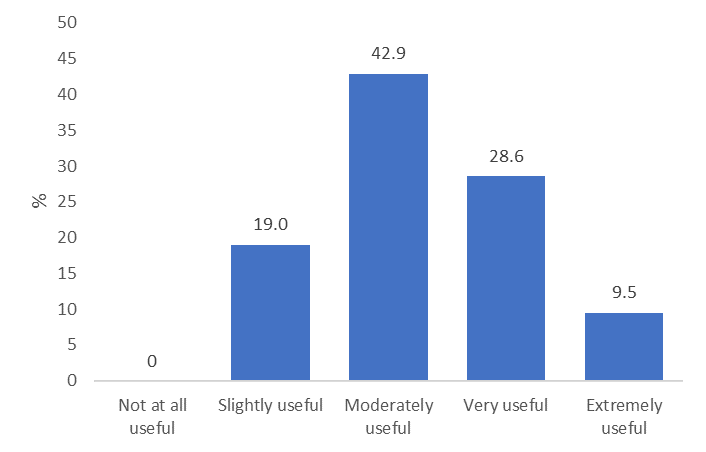 To what extent did this meeting help you to address challenges you’ve been facing in terms of your career?
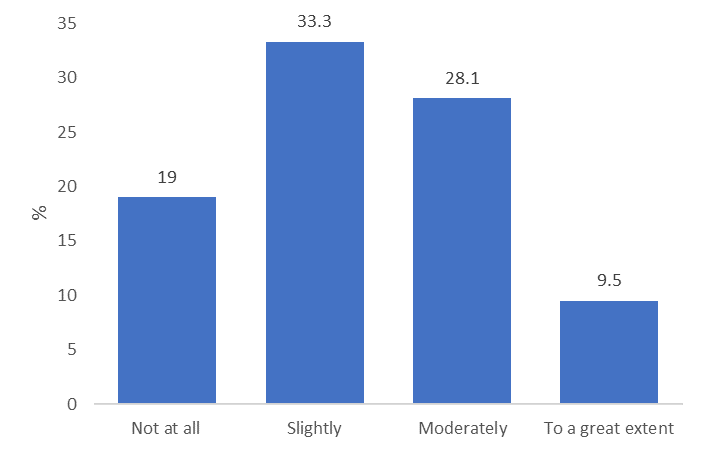 Regular 1:1 meetings with the Head of School are an important part of staff development.
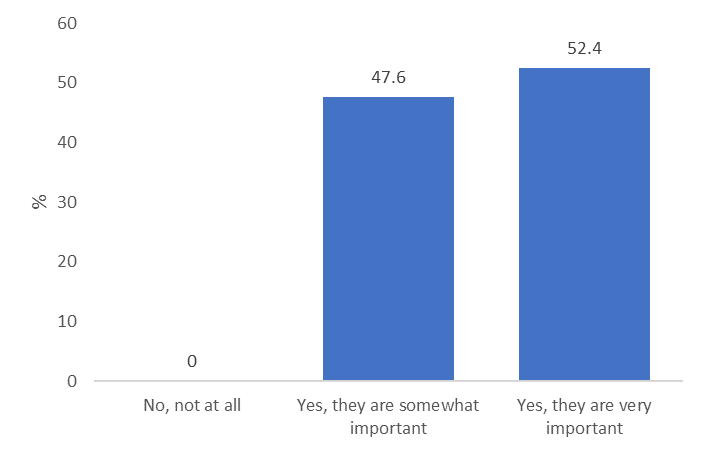 How often should these 1:1 meetings be held?
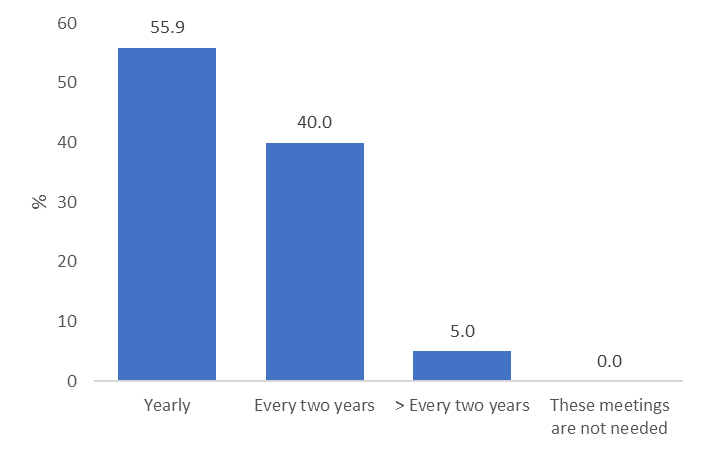 Written feedback - Changes
The form
Takes too long to complete / waste of time
Does not seem to be connected to the focus or content of the meeting
Export RSS (and add a bit?)
Could be changed to align with the promotions application, for those applying for promotion
Should have a single online system in which staff can indicate their workload, including teaching, admin etc
Outcomes
Want concrete outcomes from the meeting
Written feedback - Changes
“I spent a very long time filling out the form but felt that it didn't add to the content of the meeting. It wasn't examined once during the meeting so the detail that was important to me, wasn't discussed.”
“It feels like another admin task to prepare the dossier - wasteful of time. would be much more streamlined if we could just export the RSS CV or something”
“More specific feedback and responses to issues raised. The form was too long and not focused sufficiently.”
“Would like to see evidence for concrete action/outcome of these meetings. How, for example, might our respective teaching contributions be more equitably distributed?”
Written feedback – Good parts
Support
Felt heard, supported, and understood
Opportunity
Rare opportunity to interact with HoS 
Chance to raise issues that are uncomfortable to raise elsewhere
Express concerns
Reflection
Timing
Nice to have them altogether within 2 weeks
30 minutes is a good length
Updates
To hear about updates on the School structure
HoS
Open, friendly, took it seriously
Written feedback – Good parts
“It was good opportunity to reflect on role and nice to chat in person.”
“It was the first time I had had such a conversation with a HoS in years.”
“Great to have dedicated time with HoS and discuss research interests, workload and to have the opportunity to present the scope/demands of work involved. Feel there was an understanding of particular challenges faced in different research areas.”
“Feeling utterly heard and supported by Sven, his approach, and having an opportunity to reflect, request and hopefully implement supports to achieve my goals.”
“It's a great opportunity to interact with the Head of School and to let them know your concerns. I imagine that it also helps the Head of School a lot in hearing from people who maybe don't feel comfortable or don't want to speak up in the full School meetings.”
Survey from former students on careers
[Speaker Notes: Data from 183 previous students that graduated in the years 2017 to 2021 regarding their current sector of employment was analyzed. 79% of the respondents were identified as female, the remaining 21% were male. Most data were obtained from postgraduates (n = 146, 120 female) compared to undergraduates (n = 37, 25 female).]
All PGs
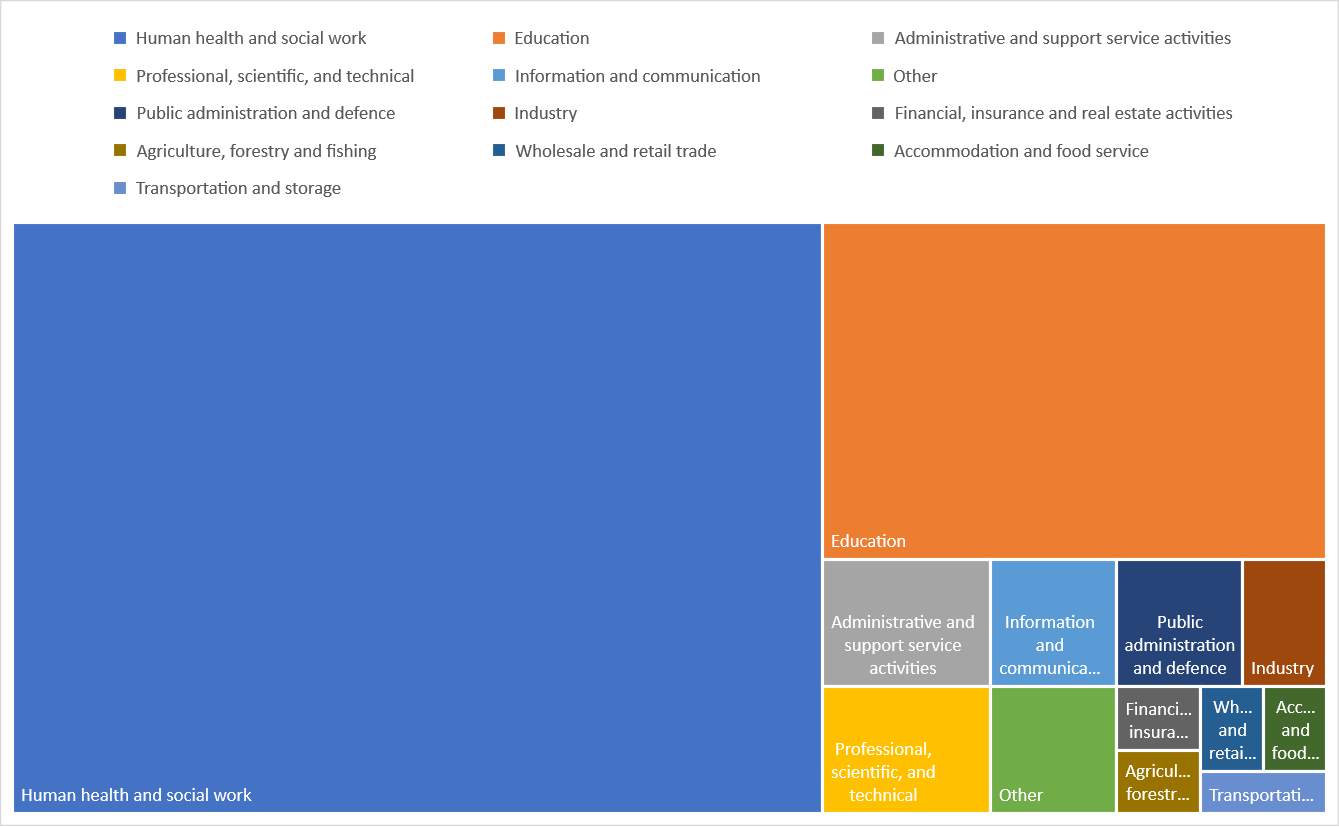 [Speaker Notes: Data from 183 previous students that graduated in the years 2017 to 2021 regarding their current sector of employment was analyzed. 79% of the respondents were identified as female, the remaining 21% were male. Most data were obtained from postgraduates (n = 146, 120 female) compared to undergraduates (n = 37, 25 female).]
Female PGs
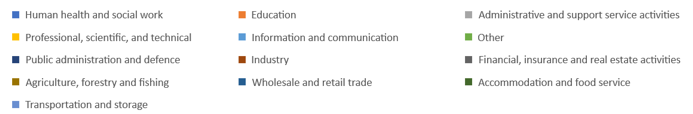 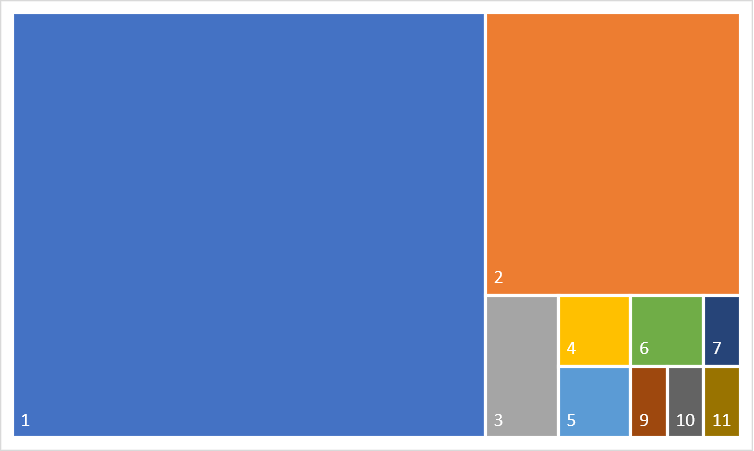 [Speaker Notes: Data from 183 previous students that graduated in the years 2017 to 2021 regarding their current sector of employment was analyzed. 79% of the respondents were identified as female, the remaining 21% were male. Most data were obtained from postgraduates (n = 146, 120 female) compared to undergraduates (n = 37, 25 female).]
Male PGs
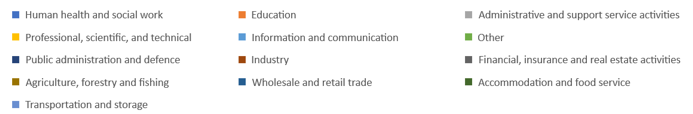 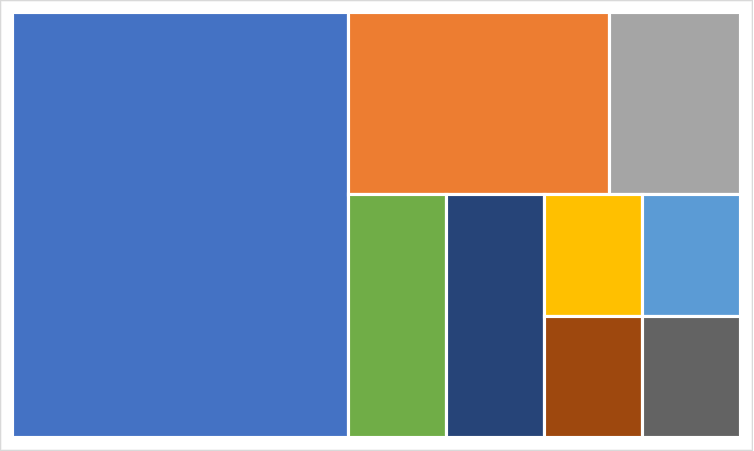 [Speaker Notes: Data from 183 previous students that graduated in the years 2017 to 2021 regarding their current sector of employment was analyzed. 79% of the respondents were identified as female, the remaining 21% were male. Most data were obtained from postgraduates (n = 146, 120 female) compared to undergraduates (n = 37, 25 female).]
All UGs
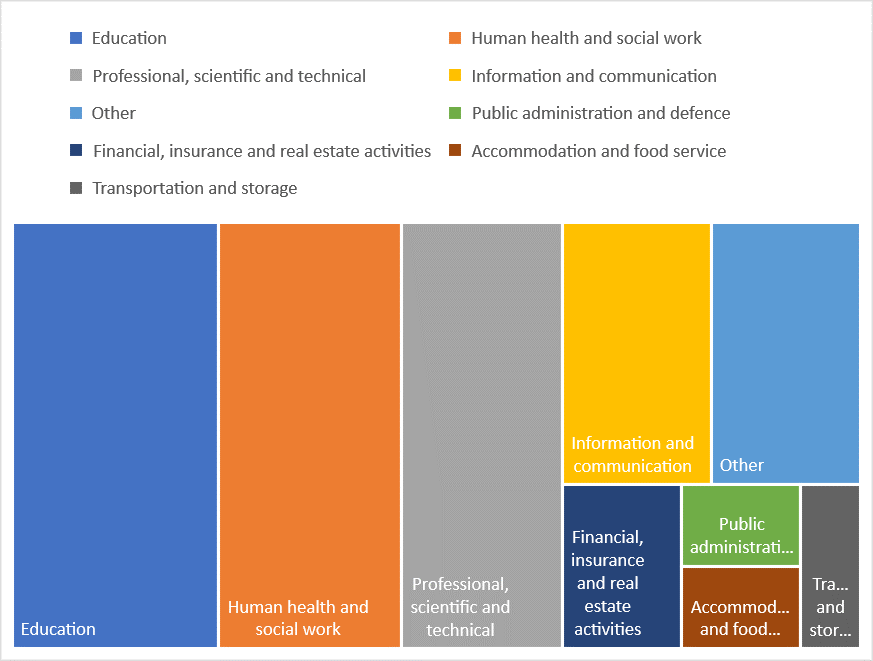 [Speaker Notes: Note that the legend colours change here!
Data from 183 previous students that graduated in the years 2017 to 2021 regarding their current sector of employment was analyzed. 79% of the respondents were identified as female, the remaining 21% were male. Most data were obtained from postgraduates (n = 146, 120 female) compared to undergraduates (n = 37, 25 female).]
What do you think are the biggest / most important EDI activities and actions? That is, what should we be focused on, in terms of:
School culture
Staff recruitment, development, and progression
Student recruitment and support
Governance, policies, and data
Communications and marketing